Aplikovaná scientometrie
M17+, RIV, Open access
9. výuková hodina			   				             14.4. 2021
2
Kafemlýnek - klady
Systém hodnocení vědy na národní úrovni v letech 2004-2017.
Formálně splňoval požadavky alespoň nějakého hodnocení (zákon č. 130/2002 sb.)
Vycházel ze vzájemné nedůvěry vědců vůči jim samým v hodnocení (malý český rybník).
Do jisté míry objektivní.
Zprvu dokázal identifikovat neproduktivní pracoviště a motivoval k alespoň mezinárodně viditelnému výzkumu.
V některých oborech je velmi funkční a obsahuje žádoucí motivace.
3
Kafemlýnek - zápory
Neobsahuje prakticky žádnou podporu koncepci výzkumu, vývoje a inovací.
Ve výsledku nevede ke světově špičkové vědě, ale jen mezinárodně viditelné.
Nerespektuje oborová specifika => likvidace oborů s nižší citační intenzitou.
Pokračuje v komunistické tradici likvidace sociální, humanitních a uměleckých věd.
Motivuje k tvorbě kvantity, nikoliv kvality.
Scientometrické hodnoty článků přepočítával tvrdě na body a následně na peníze.
Neumí pracovat s velikostí výzkumné entity.
4
5
Kafemlýnek – dozvuky a následky
ČR je světová velmoc v produkci příspěvků do sborníku (při přepočtu na počet obyvatel).
Současná Metodika M17+ je sice krok vpřed, ale stále s velkým důrazem na scientometrii.
MŠMT rozdělilo peníze na rok 2019 natvrdo dle kafemlýnkové mechaniky (ale částečně se omluvilo).
Vědci při slepé honbě „za kvalitou“ publikují do časopisů spíše podle metrik, než jejich reálného významu.
Sociální, humanitní a umělecké vědy budou dohánět ztrátu desetiletí.
6
[Speaker Notes: Ve WoS má Czech 175,3 Proceedings paper na 1M obyvatel, další je Švédsko 11,6 Proceedings paper na 1M obyvatel (2015). Pro rok 2020 je to 137,55 pro CZ a 69,12 pro USA.]
7
Metodika M17+
5 modulů (kvalita vybraných výsledků, výkonnost výzkumu, společenská relevance, životaschopnost, strategie a koncepce).
Moduly 1 a 2 obsahují scientometrii, zároveň jsou každoroční.
Celkové hodnocení s peer-review a všemi moduly probíhá jednou za 5 let.
3 segmenty (VŠ, AVČR, rezortní VO).
Není pro nikoho závazná (zatím?).
Řazení do kvalitativních stupňů A-D.
8
Scientometrie M17+
Oborové členění OECD (Frascati manual) – sloučené WoS Categories.
Hlavně časopisecký indikátor AIS v kvartilovém členění dle oborů.
Částečně i SJR v kvartilovém členění.
Všechny výsledky v RIV.
Hodnoceny jsou pouze výsledky typu Article, Review a Letter. Proceedings jsou v separátní kategorii.
9
IS VaVaI 3.0.0
Je CRIS systém národní úrovně.
Součásti: RIV, CEA, CEP, VES.
Zaštítěn zákonem č. 130/2002 sb. o podpoře výzkumu, vývoje a inovací.
Nejlepší a nejrozsáhlejší centralizovaná evidence vědeckých aktivit v ČR – přesto nekompletní.
10
Poskytovatelé podpory
GAČR: Primárně účelová podpora. Primárně podporuje základní, mezinárodní a juniorský výzkum. Hodnocení a priori.
TAČR: Primárně účelová podpora. Zaměřena na aplikovaný výzkum a spolupráci se soukromou sférou. Hodnocení a priori.
MŠMT: Převážně institucionální podpora VŠ s motivační složkou účelové podpory. Institucionální podpora je hodnocena a posteriori.
AVČR: Převážně institucionální podpora ústavů AV ČR. V menším množství účelová podpora (mohou čerpat i organizace mimo AV ČR). Institucionální podpora je hodnocena a posteriori.
Další ministerstva: financí, kultury, průmyslu, vnitra, zdravotnictví, zemědělství a životního prostředí.
Další: Cesnet, kraje, Evropské granty (ERC, Horizon, EU atd.)
11
Open Access
Standardní business model: Časopis zajišťuje peer-review vědeckých článků. Obsah časopisu je dostupný za předplatné.
Zelená cesta: Pokud to licenční podmínky umožňují, tak autor autoarchivuje v otevřeném repozitáři.
Zlatá cesta: Úplně otevřený, placeně otevřený (APC), hybridní.
Principy ideálu: Okamžitý, bezplatný, trvalý, svobodný přístup k vědeckému poznání.
Další prvky: Sci-hub (https://sci-hub.se/), Library Genesis (https://libgen.is/)
12
Predátorské časopisy
Největší rozmach díky OA
Beallovy seznamy
Predátor vs. Špatný časopis
Znaky: Napodobují názvy zavedených časopisů, prakticky neprovádí recenzní řízení, přisvojují si identity Editorial board členů, uvádí nereální scientometrické ukazatele, loví své přispěvatele, atd.
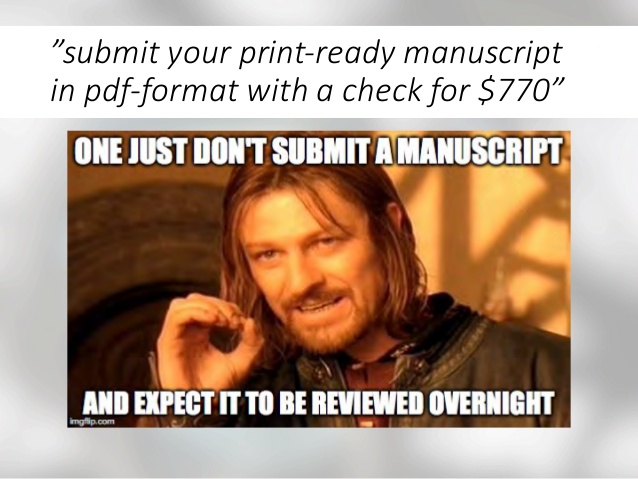 13
Problematika hodnocení
14
15
Literatura
https://ceses.cuni.cz/CESES-1-version1-Musilova.pdf - Musilová: Kafemlýnek 2005-2010
https://www.youtube.com/watch?v=WD_tX0RaUAM – Doc. Münich: O Hodnocení vědy v ČR
https://www.vyzkum.cz/FrontClanek.aspx?idsekce=799796 – Web rady vlády k M17+
https://beallslist.net/ - Beallovy seznamy
https://openscience.cuni.cz/OSCI-36.html materiály k predátorskému publikování od Ústřední knihovny Univerzity Karlovy.
https://video.aktualne.cz/dvtv/ctyrka-za-obrazek-hada-jsou-to-tezke-rany-ve-skolstvi-se-ned/r~925d584ceb4a11e8a446ac1f6b220ee8/ - Článek k hodnocení obrázku hada.
16
Zpětná vazba
https://jamboard.google.com/d/1i8INPg0iRRygaZVE4NGi9x6MpkjHZw3vPLE9jAqYg_g/edit?usp=sharing
17